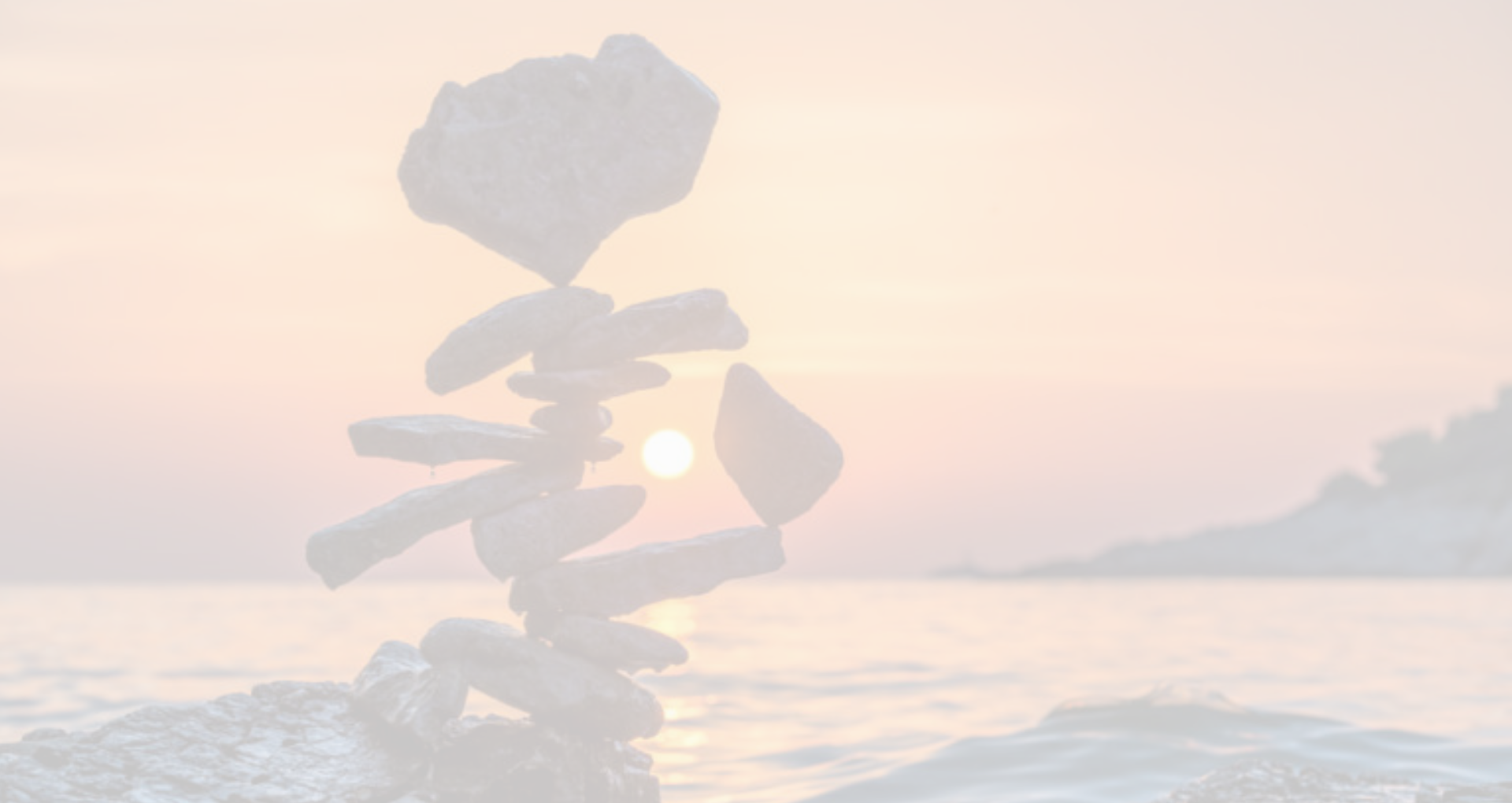 ПРАКТИЧЕСКАЯ РАБОТА «ВЗАИМОПРЕВРАЩЕНИЯ И КАЧЕСТВЕННЫЕ РЕАКЦИИ КАРБОНАТОВ И ГИДРОКАРБОНАТОВ» КАК ИЛЛЮСТРАЦИЯ ЭКОЛОГИЧЕСКОГО РАВНОВЕСИЯ В БИОСФЕРЕ
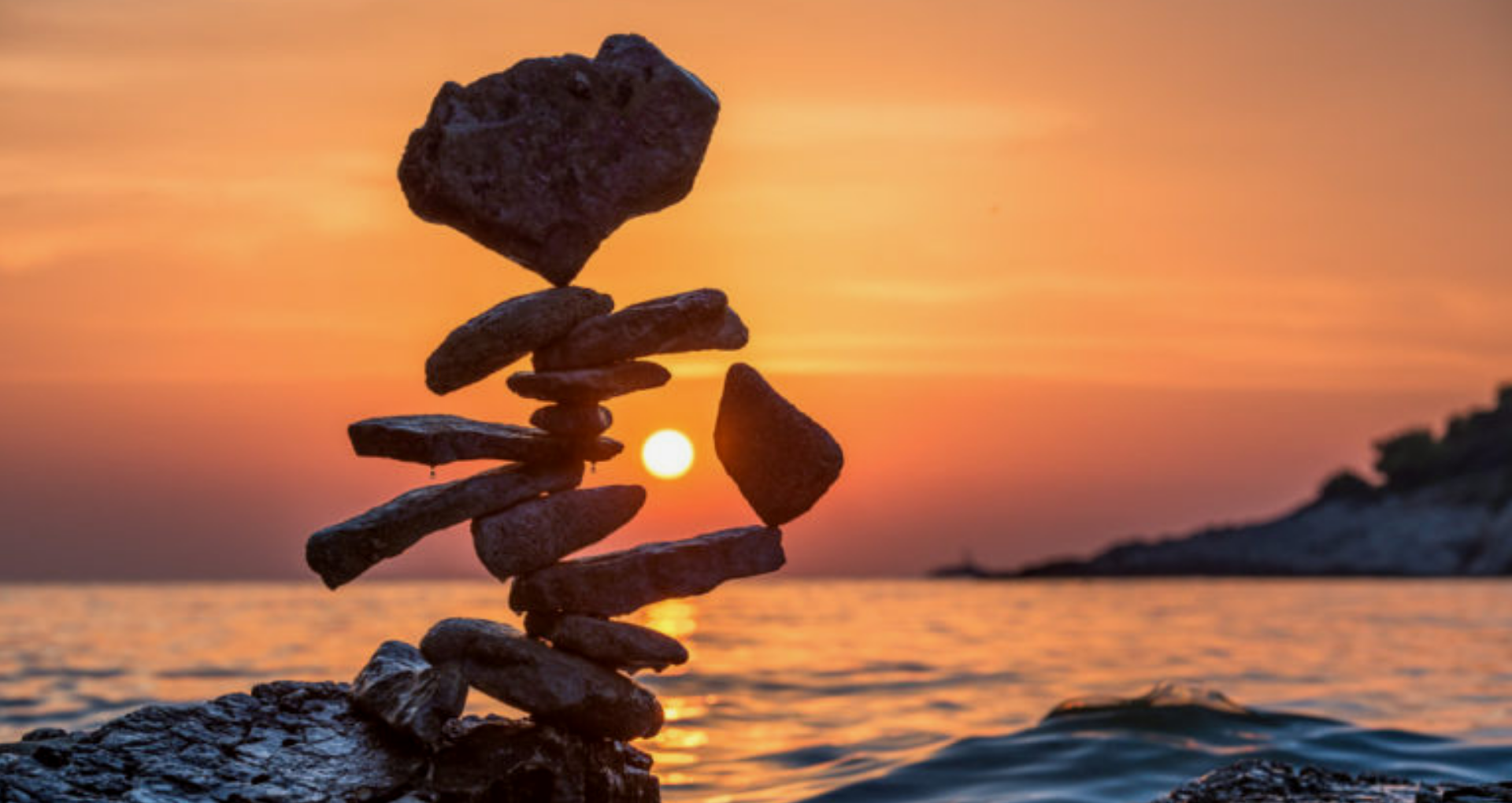 ЭКОЛОГИЧЕСКОЕ РАВНОВЕСИЕ
Факторы экологического равновесия
биологическое разнообразие
круговорот элементов питания 
реализация кибернетического закона внутреннего динамического равновесия экосистем Н. Реймерса, лежащего в основе гомеостаза организма, популяции и даже всего биогеоценоза
Круговорот углерода в природе (геохимический цикл углерода)
— это процесс, 
при котором углерод перемещается между всеми оболочками Земли и живыми организмами 
(между различными геохимическими резервуарами)
Парнико́вый (оранжерейный или тепличный) эффе́кт — повышение температуры нижних слоёв атмосферы планеты по сравнению с эффективной температурой, то есть температурой теплового излучения планеты, наблюдаемого из космоса
Парнико́вые га́зы — газы с высокой прозрачностью в видимом диапазоне и с высоким поглощением в среднем и дальнем инфракрасном диапазонах. Присутствие таких газов в атмосферах планет приводит к парниковому эффекту
Источники?
Потребители?
СО2 в атмосфере
Источники
вулканические выбросы, 
жизнедеятельность биосферы, 
деятельность человека (антропогенные факторы)
Потребители
растения (равновесие поглощения и выделения)
мировой океан ()
Атмосфера
Океан
в 60-100 раз больше в виде гидрокарбонат- и карбонат-ионов
Океан служит мощным буфером регуляции СО2 в атмосфере
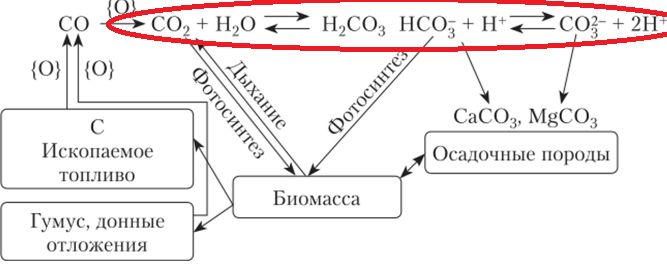 Ответьте на вопросы и сформулируйте цель практической работы:
Какие химические превращения иллюстрируют миграцию углерода между карбонатами и гидрокарбонатами в гидросфере?
Благодаря какому процессу возможна фиксация СО2 в воде, обнаружение СО2 в воздухе?  
Какой процесс лежит в основе осаждения соединений углерода?
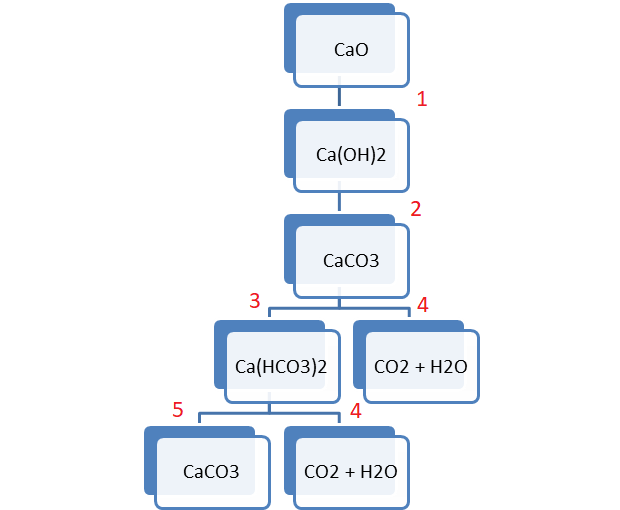 Ход работы:
1. Получить раствор известковой воды из негашеной извести. Доказать  основный характер полученного раствора.
2. Качественно доказать наличие углекислого газа в выдыхаемом воздухе.
3. Доказать способность карбоната кальция растворяться с образованием гидрокарбоната кальция.
4. Провести качественную реакцию вскипания на карбонаты и гидрокарбонаты.
5. Провести реакцию превращения кислой соли в среднюю методом термического разложения гидрокарбоната (кипячением раствора) и взаимодействием со щелочью
Этапы работы
Элемент задания
Действия ученика
1. Получить раствор известковой воды из негашеной извести. Доказать  основный характер полученного раствора
Получение взвеси Са(ОН)2
Фильтрование
Определение среды порции раствора 
Понятия: фильтрат, фильтрант, порция, известковое молоко, известковая вода
Этапы работы
Элемент задания
Действия ученика
2. Качественно доказать наличие углекислого газа в выдыхаемом воздухе
Получение взвеси СаСО3
Определение цвета и консистенции осадка
Понятия: роль дыхания в круговороте углерода, растворимость СО2 в воде, угольная кислота и ее соли, порция взвеси
Этапы работы
Элемент задания
Действия ученика
3. Доказать способность карбоната кальция растворяться с образованием гидрокарбоната кальция
Получение раствора Са(НСО3)2
Определение признаков реакции
Понятия: растворимость СО2 в воде, зависимость растворимости от температуры раствора, роль процесса растворения СО2 в воде в круговороте углерода, порция раствора
Этапы работы
Элемент задания
Действия ученика
4. Провести качественную реакцию «вскипания» на карбонат- и гидрокарбонат- ионы
Взаимодействие порций Са(НСО3)2 и СаСО3 с кислотой
Определение признаков качественной реакции
Понятия: качественная реакция «вскипания»,  роль этой реакции круговороте углерода
Этапы работы
Элемент задания
Действия ученика
5. Провести реакцию превращения кислой соли в среднюю методом термического разложения гидрокарбоната (кипячением раствора) и взаимодействием со щелочью
Кипячение раствора гидрокарбоната кальция до появления накипи
Добавление порции Са(ОН)2
Понятия: взаимопереходы солей, избавление от временной жесткости воды, роль этой реакции круговороте углерода, формирование осадочных пород
Ответьте на вопросы и сделайте выводы:
Какие элементы круговорота углерода в природе удалось проиллюстрировать в ходе практической работы?
С помощью каких реакций демонстрируется взаимопревращение кислых и средних солей угольной кислоты друг в друга?
Как можно избавиться от временной жесткости воды, вызванной присутствием Са(НСО3)2 в растворе?
Какие качественные реакции были выполнены в ходе практической работы?
Ход работы:
1. Получить раствор известковой воды из негашеной извести. Доказать  основный характер полученного раствора.
2. Качественно доказать наличие углекислого газа в выдыхаемом воздухе.
3. Доказать способность карбоната кальция растворяться с образованием гидрокарбоната кальция.
4. Провести качественную реакцию вскипания на карбонаты и гидрокарбонаты.
5. Провести реакцию превращения кислой соли в среднюю методом термического разложения гидрокарбоната (кипячением раствора) и взаимодействием со щелочью